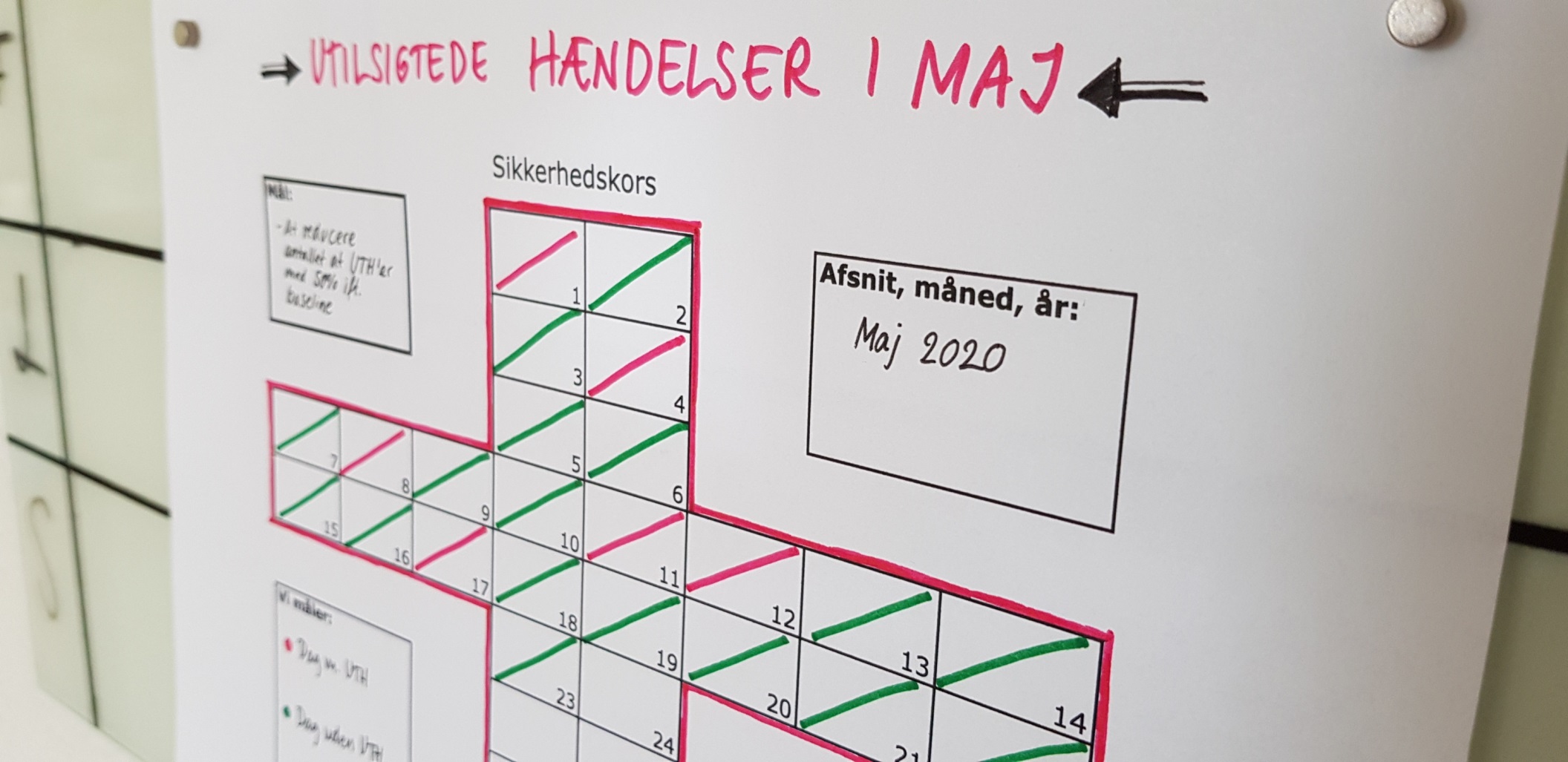 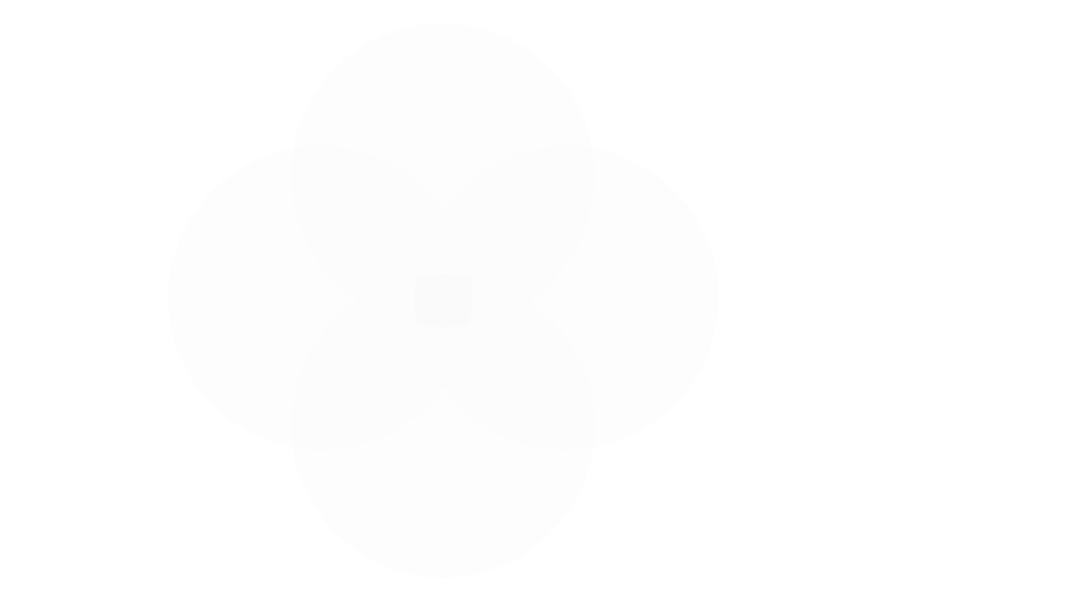 Trin for trin: Sikkerhedskors
Psykiatriens forbedringsværktøjskasse
Et redskab til at samle synlige data
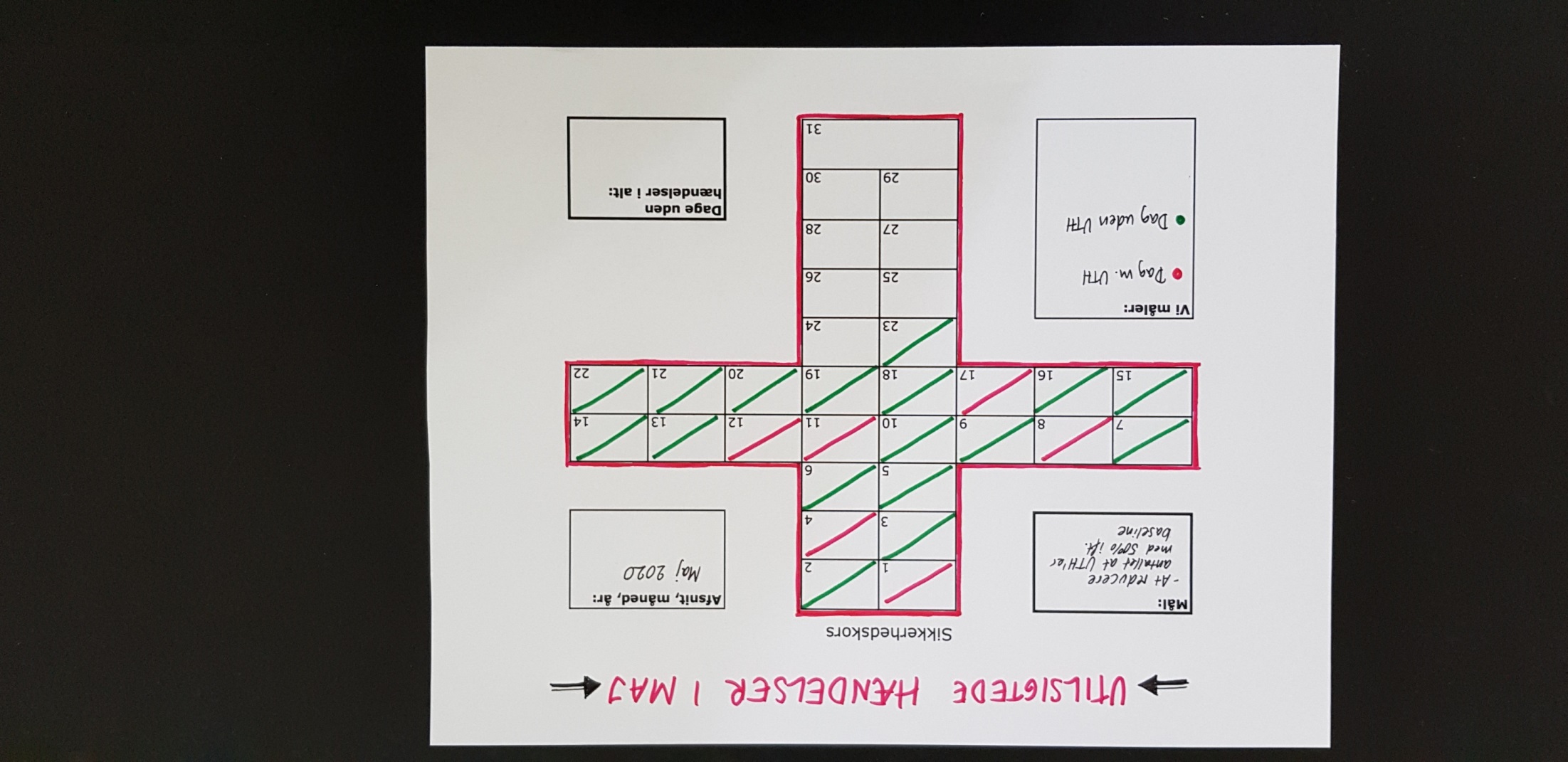 2  ▪  Psykiatrien
[Speaker Notes: En kalender, der er formet som et kors, hvori vi registrerer et parameter og antallet af hændelser. 1 sikkerhedskors viser 1 kalendermåned
Hvert felt er en dag i måneden.]
Brug sikkerhedskorset, når du vil:
Vise sammenhængen mellem data og målet med forbedringen.
Vise aktuelle data dagligt til medarbejdere og patienter. Fx ved at hænge korset et sted, hvor alle kan se den.
Identificere forbedringsmuligheder.
Forbedre patientsikkerheden og inspirere til god praksis.
3  ▪  Psykiatrien
Sådan gør du
Informér dine kolleger om indsatsen, så de kender korset, og ved, hvordan de skal udfylde det, og hvad det data viser. 
Aftal, hvem der er ansvarlig for at udfylde korset dagligt.
Opdatér korset hver dag. Hver hændelse må kun noteres én gang, så hvis der sker mere end én hændelse på samme dag, så skriv fx antallet i hjørnet af feltet.
4  ▪  Psykiatrien
Brug korset til læring
Skriv målet og hvilke data, der samles. 
Vis sammenhængen mellem data og forbedringen. 
Vær ærlig. Dataene skal bruges til forbedring, ikke til bedømmelse.
Sæt fx korset på forbedringstavlen, så alle ser det i dagligdagen.
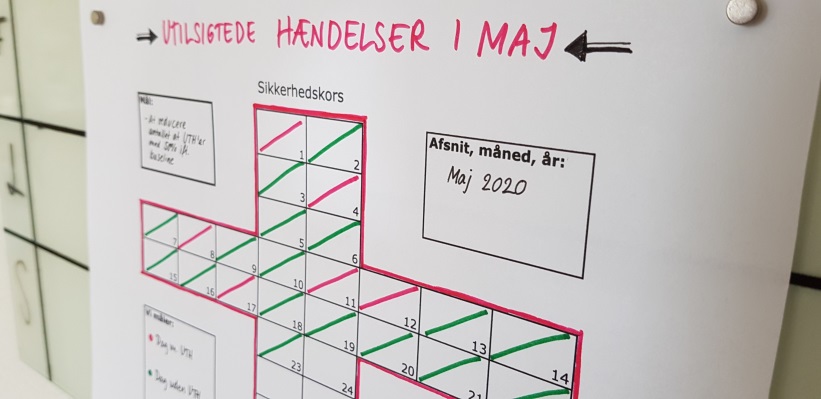 5  ▪  Psykiatrien
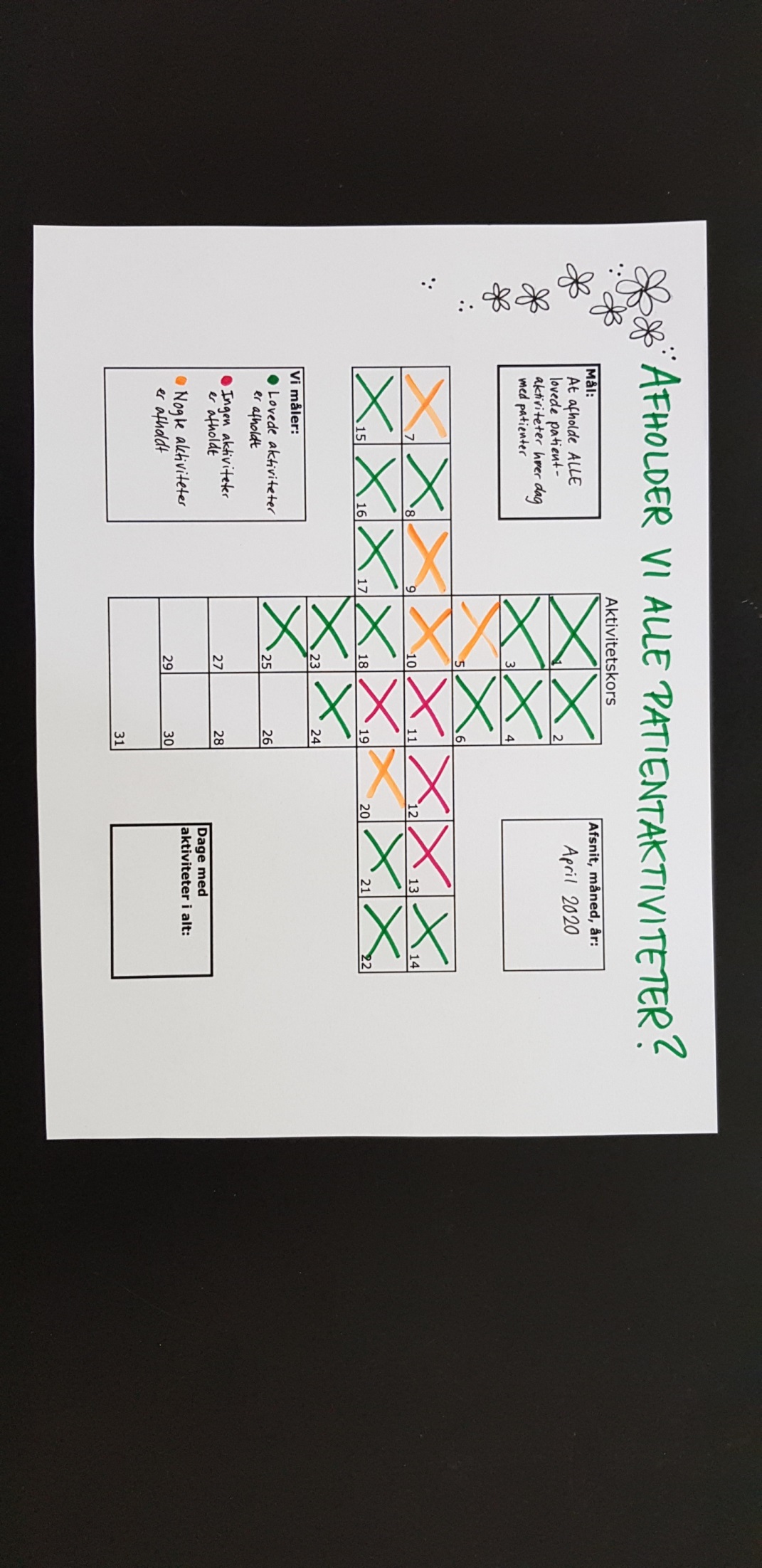 Aktivitetskors: Patient-aktiviteter
6  ▪  Psykiatrien
[Speaker Notes: Der findes mange forskellige måder at bruge korset på]
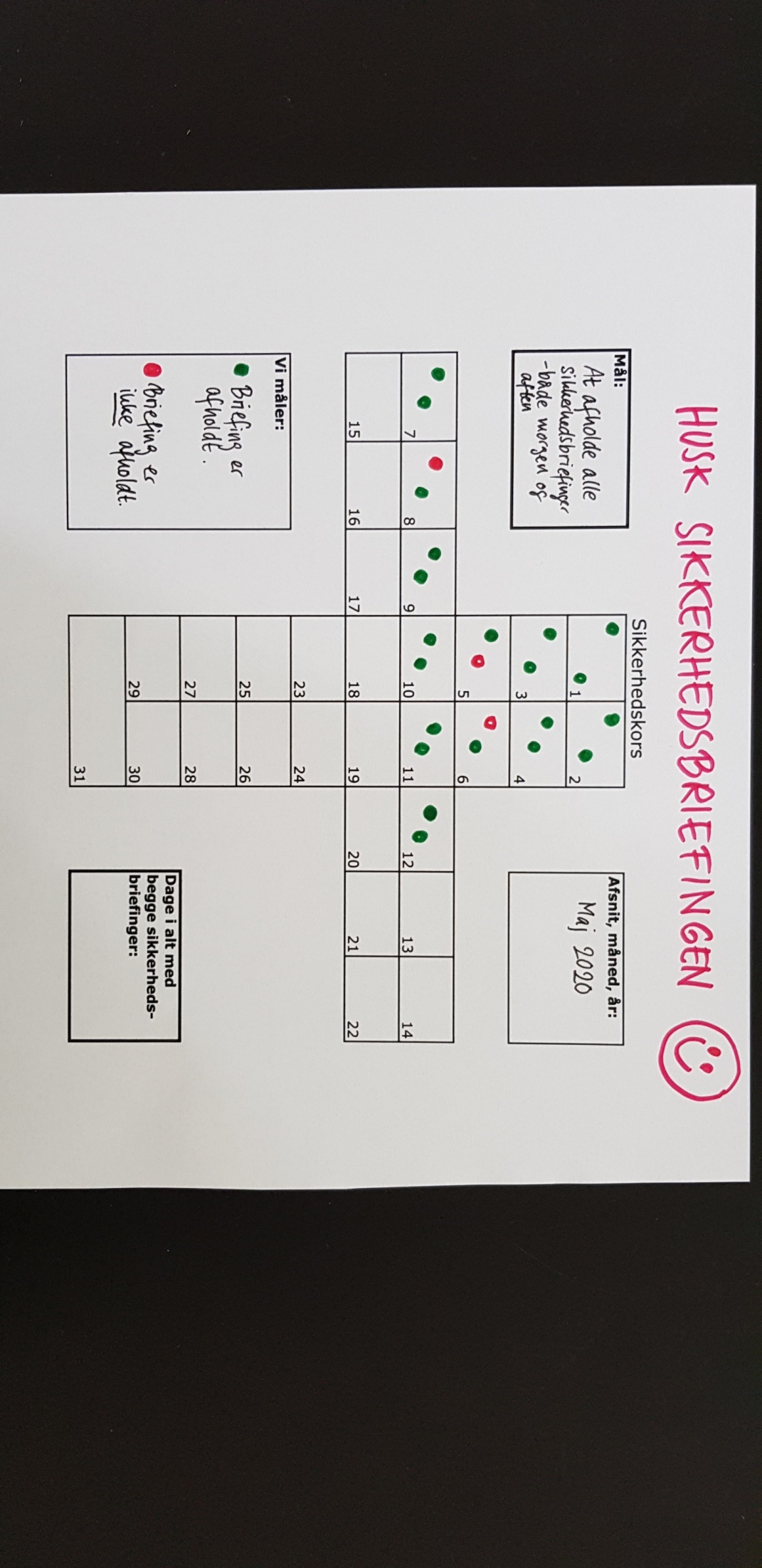 Aktivitetskors: sikkerhedsbriefing
7  ▪  Psykiatrien
[Speaker Notes: Der findes mange forskellige måder at bruge det på]
Få mere viden om forbedring
Besøg værktøjskassen på www.psykiatri.rm.dk/forbedring og find bl.a. trin for trin-vejledning til:
Brug data
Seriediagrammer
Håndholdte data
Forstå psykologien
8  ▪  Psykiatrien